KEBIJAKAN PENGELOLAAN SDA
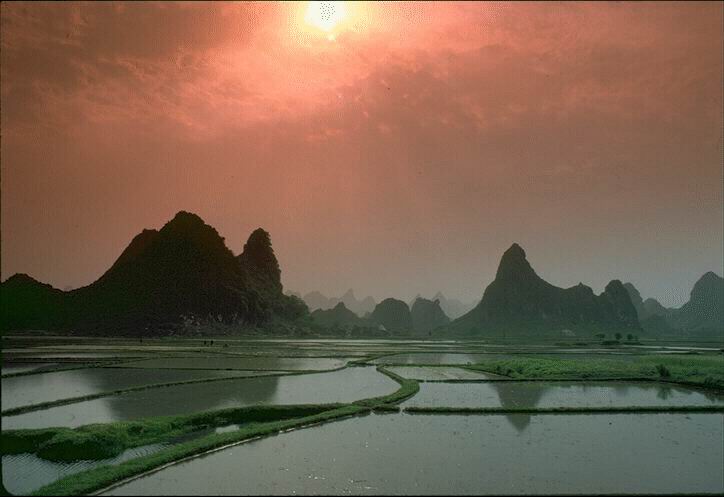 Kebijakan yang bertanggung jawab dalam mengelola SDA
Masalah kebijakan alokasi sda adalah sangat kompleks, karena kebijakan itu harus memperhatikan sistem fisik, biologis yang kompleks dan harus dipecahkan dalam sistem sosial dan kelembagaan yang kompleks pula.Tujuan juga menunjukkan adanya konflik , setiap orang akan menyeimbangkannya  secara berbeda.
Sistem fisik dan biologis akan menghasilkan adanya suatu gantian (trade-offs),misalnya kita memutuskan untuk mencapai tujuan A, kita akan mengalami kehilangan atau kerugian dalam kaitannya dengan tujuan B, dan sebaliknya kalau ingin mempertahankan pencapaian tujuan B,terpaksa mengorbankan manfaat dari tujuan A.Bagaimana agar keputusan yang diambil mencerminkan keputusan masyarakat secara tepat?.
Faktor-faktor Utama yang mempengaruhi Tersedianya SDA dimasa y,a.d
1.Teknologi : sda yang tak pulih disubtitusi dengan sda pulih.
2.Konsumsi dan Gaya Hidup: perubahan konsumsi dan gaya hidup merubah pula selera terhadap barang sda.
3.Kelembagaan dan Keadilan: informasi mengenai sda belum banyak dikembangkan di negara yang kurang maju dibanding dengan informasi kependudukan,kesehatan,industri pengolahan dsb.
PEDOMAN KEBIJAKAN SDA & LINGKUNGAN YANG BIJAKSANA
Perlu diciptakan kebijakan baru yang dapat membantu mengurangi adanya ketidakpastian dan yang memberi dorongan baik pada swasta maupun pemerintah untuk bertindak mengurangi beban kelangkaan sda.
KRITERIA EVALUASI KEBIJAKAN PEMERINTAH
1.Keadilan : kebijakan pemerintahmempunyai pengaruh yang tidak berat sebelah.
2.Efisiensi : kebijakan pemerintah memberikan pengaruh ekonomi yang lebih baik dalam bentuk kesejahteraan masyarakat yang lebih tinggi.
3.Kebapakan/paternalistik: kebijakan pemerintah untuk melarang atau meniadakan dihasilkannya suatu barang karena akan merusak lingkungan atau demi penghematan dimasa y.a.d.
Lanjutan……………..
4.Kebebasan Perorangan : pada umumnya orang memberi kebebasan yang tinggi terhadap kebebasan perorangan.

Dalam menilai suatu kebijakan hendaknya dilihat dari berbagai kriteria dan tidak secara terpisah-pisah,harus dilihat secara serempak serta seberapa jauh bobot masing-masing kriteria sesuai dengan situasi dan kondisi yang ada.